GLORIA
제품소개서
글로리아 SAE
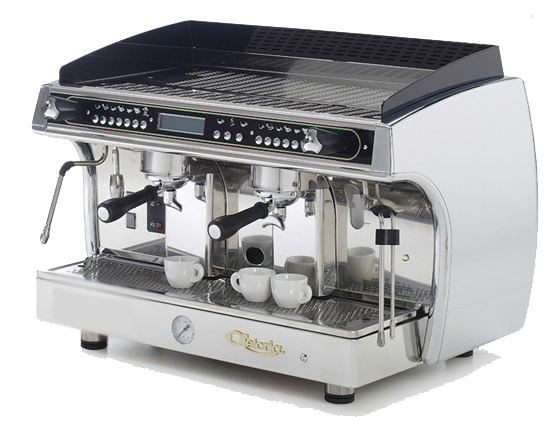 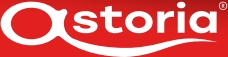 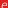 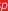 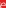 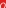 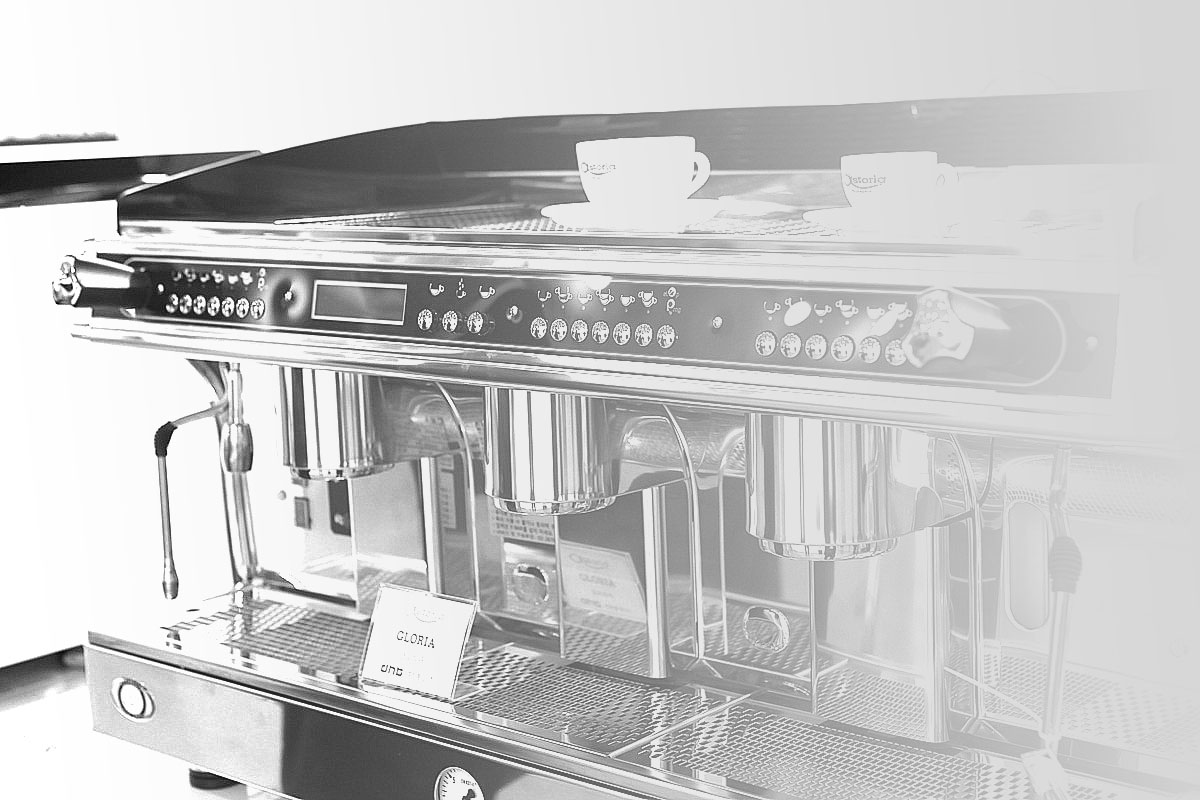 GLORIA
이 머신만의 독창적인 CTS수력 시스템과 
PRE INFUSION 챔버가 독립보일러 머신에 준하는 커피의 세계로 당신을 안내 할 것입니다.
3
GLORIA SAE
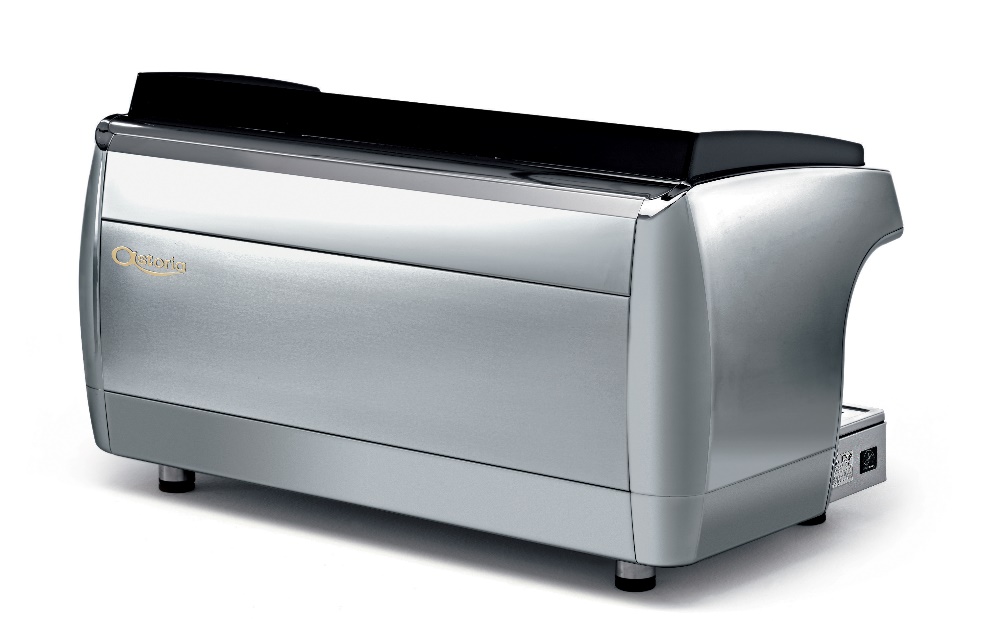 ELECTRONIC AUTOMATIC SYSTEM
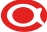 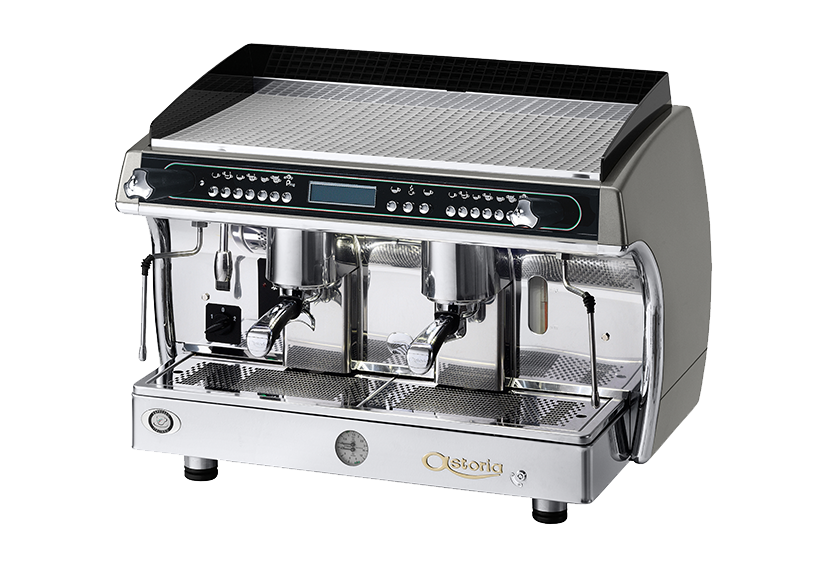 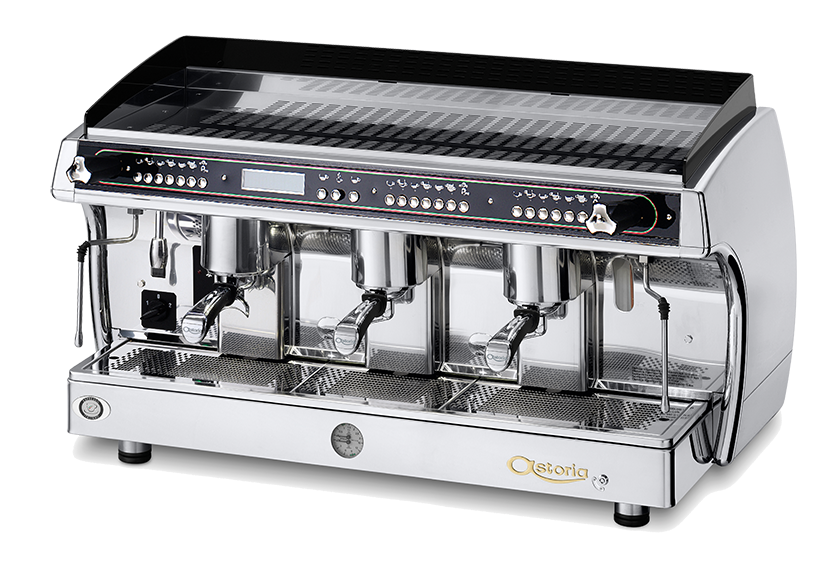 2GR
3GR
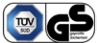 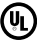 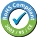 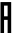 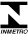 MADE  IN  ITALY
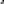 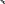 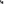 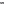 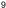 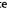 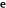 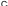 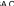 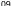 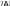 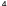 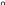 5
6
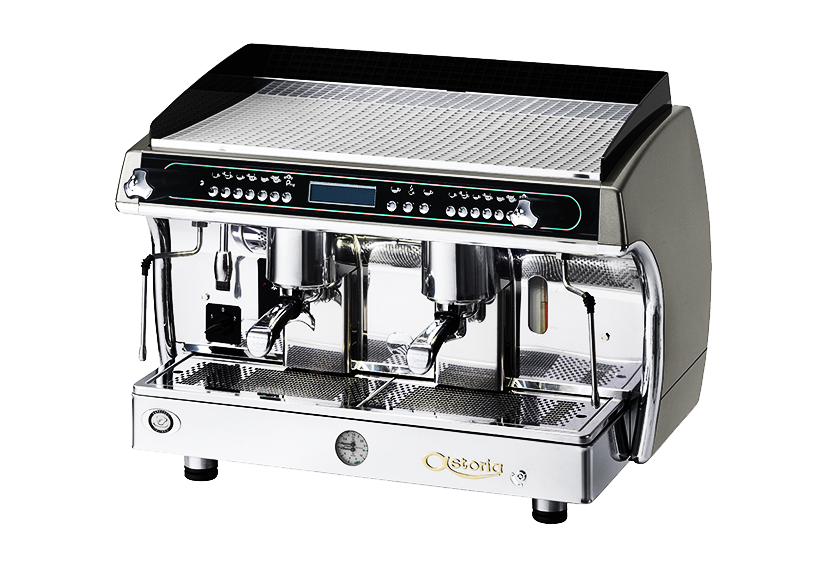 GLORIA SAE
ELECTRONIC AUTOMATIC SYSTEM
[기본사양]
6개물량설정버튼   
응급상황을 위한 수동 추출 스위치
자동 물 보충 (A.W.R.)
자동 온수 
믹스쿨  
디스플레이
샷잔용 트레이 (높은 잔, 낮은 잔 모두 사용 가능)
고성능 수냉식 내장 모터 펌프
– 외부 연결을위한 직렬 인터페이스

[디스플레이 설정]
날짜와 시간
언어
자동 ON/OFF 
컵 워머 작동 온도
연수기 재생 경고

[디스플레이 표시]
현재 보일러 온도
보일러 압력
주요 오작동을 나타내는 경고등
그룹당 단일 커피 카운팅 및 합계
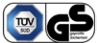 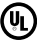 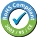 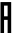 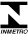 MADE  IN  ITALY
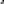 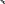 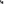 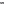 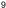 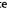 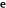 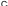 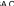 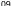 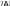 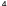 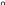 6
GLORIA SAE
ELECTRONIC AUTOMATIC SYSTEM
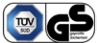 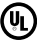 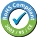 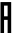 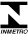 MADE  IN  ITALY
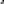 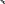 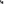 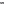 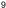 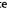 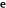 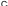 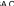 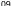 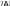 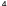 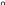 6
GLORIA SAE
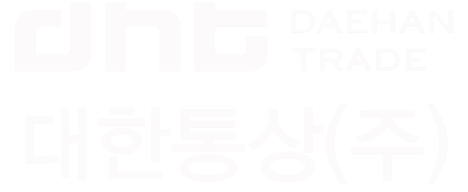